Duurzaam wonen
Financiële oplossingen
Eelco Hettinga en Regina Diependaal      31 oktober 2018
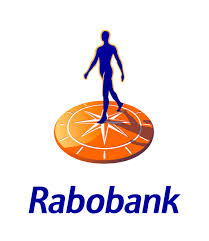 Doelstellingen vanuit de overheid
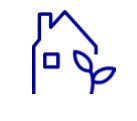 2020 alle nieuwbouwwoningen energieneutraal
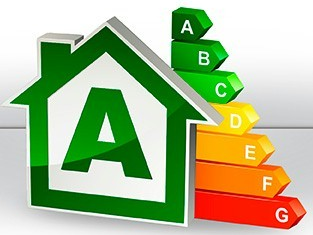 2030 alle woningen gemiddeld een A-label
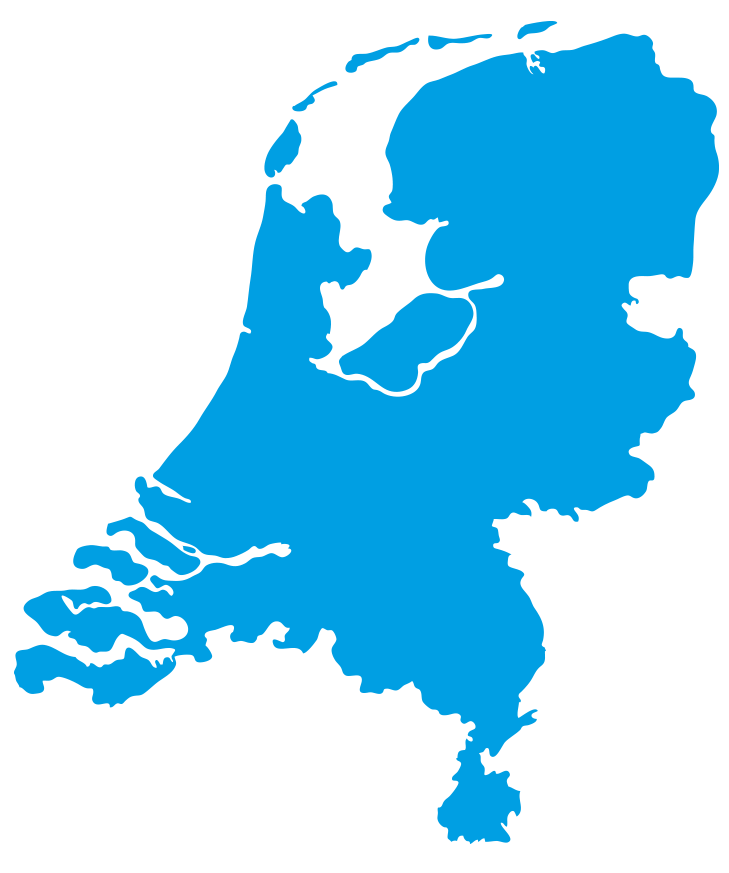 2050 de gehele woningvoorraad energieneutraal
Woningmarkt 2050: 75% is nu al gebouwd
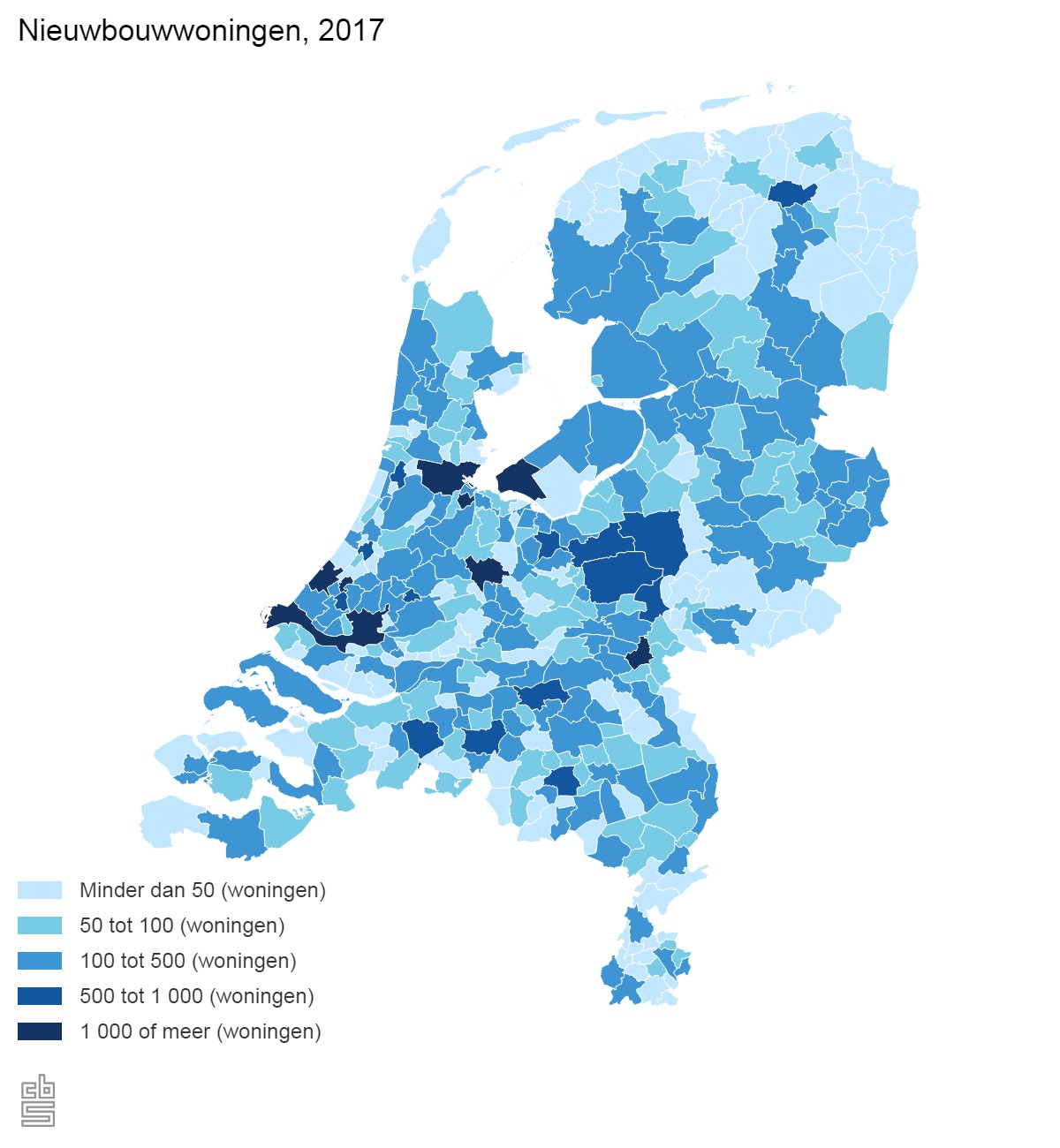 Woningmarkt Nederland 2018
Aandeel Bestaande bouw op de woningmarkt
3
Energie labels van woningen met een Rabobankhypotheek
4
Benieuwd waarop u kunt besparen?Doe de gratis Huis Scan van GreenHome
Met de HuisScan van GreenHome ziet u direct wat voor uw woning goede energiebesparende maatregelen zijn. En hoeveel u daarmee kunt besparen. Ook komt u in contact met lokale ondernemers die energiebesparende maatregelen voor u kunnen uitvoeren. Zo wordt het verduurzamen van uw huis een stuk gemakkelijker.
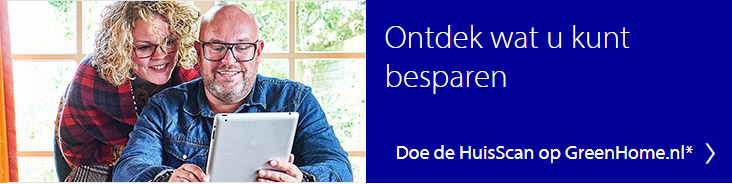 5
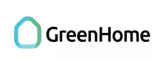 Stappenplan voor een energiezuinige en duurzame woning
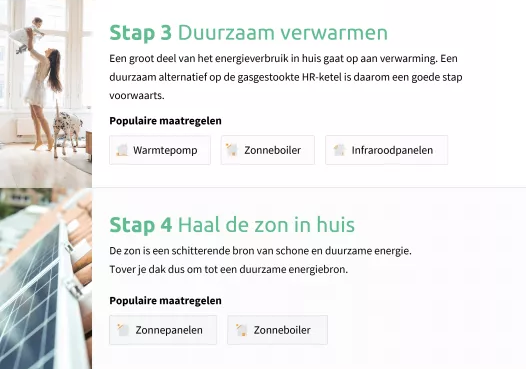 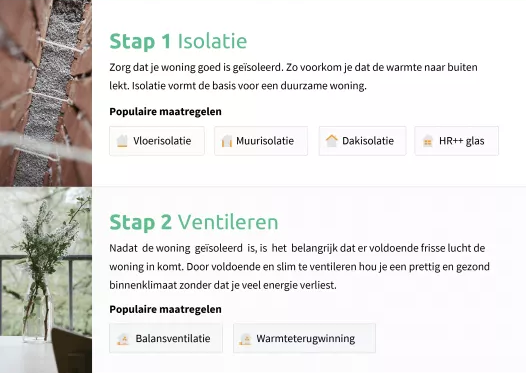 Efficiënt gebruik maken van energie met duurzame apparaten
6
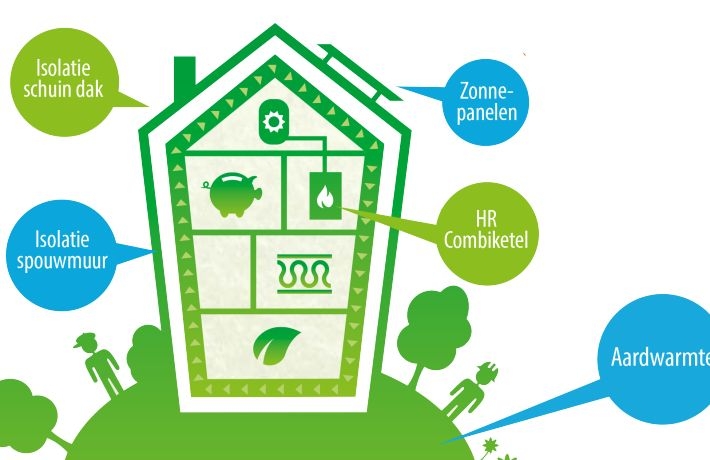 7
Financiële oplossingenFinancieringsopties voor energiebesparende voorzieningen
Eigen vermogen (bijv. spaargelden) 
Financieren met een Hypotheek
Nationale en Regionale Fondsen  
Subsidies  deze behandelen wij vandaag niet
8
Duurzaam verbouwenMet eigen vermogen
Voordelen:
Een hoger rendement ten opzichte van spaarrekening
Eenvoudig zelf te regelen
Geen kosten voor financiering
Telt niet (mee) bij vermogen in box 3 
Lagere maandlasten door een lagere energierekening
Een waardevermeerdering van uw huis zonder dat uw schuld stijgt
9
Duurzaam verbouwenFinancieringsopties voor energiebesparende voorzieningen
Hogere NHG grens
106% woningwaarde
€ 9.000 extra ruimte
GroenDepot
€ 25.000 extra ruimte
GroenHypotheek
10
Duurzaam verbouwenMet een extra hypotheek
€ 9.000 extra ruimte
Extra €9.000 bij energiebesparende voorzieningen en alle nieuwbouwwoningen
€ 25.000 extra ruimte
Extra €25.000 bij aankoop van of renovatie naar Nul-op-de-Meter woning of EPC/EI 0 en lager
106% woningwaarde+ hogere NHG grens
De kosten voor energiebesparende voorzieningen volledig mee financieren tot max. 106% marktwaarde woning
11
Extra lenen Op basis van de woningwaarde
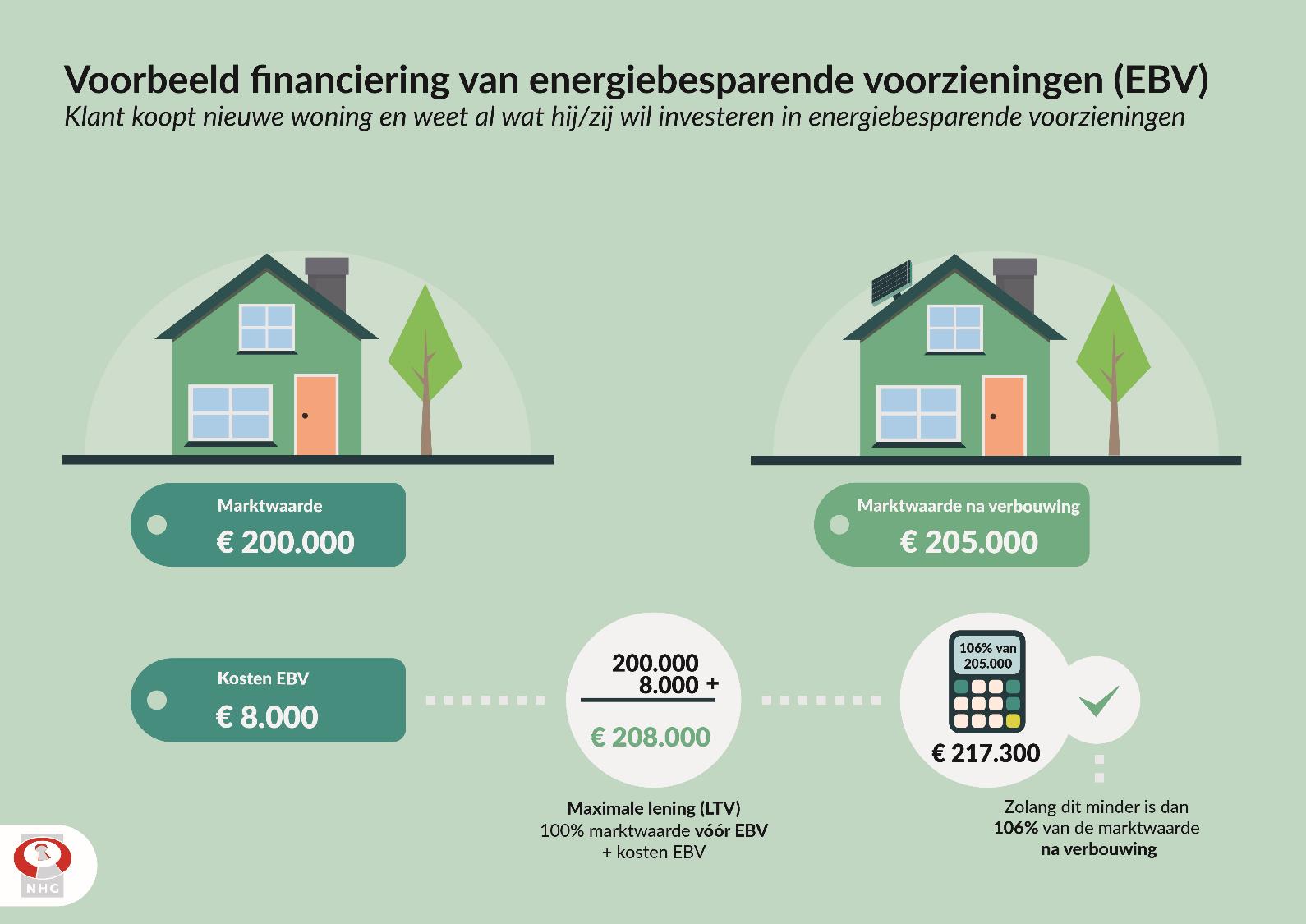 12
Duurzaam verbouwenMet een Rabobank Hypotheek
Gereserveerd bedrag om te gebruiken voor energiebesparende voorzieningen 
Looptijd: max. 24 maanden
Uitgangspunt bijv. GreenHome HuisScan
Geen rentelasten zolang geld in depot staat
Regulier lenen of op basis van de eerder besproken extra financieringsruimte
GroenDepot
13
Rabobank Groendepot Op basis van energiebespaarbudget
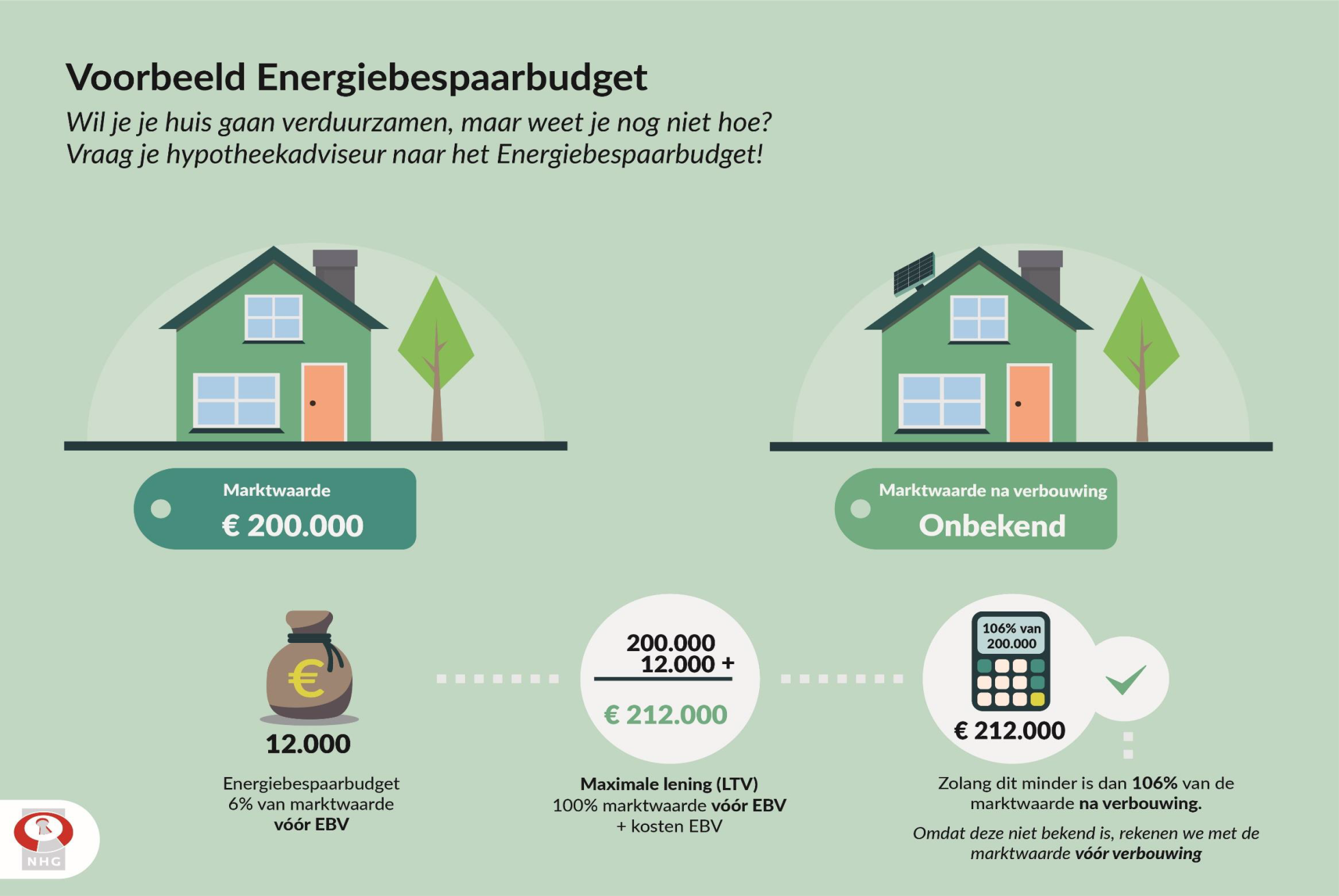 14
Duurzaam verbouwenMet een Rabobank Hypotheek
Voor duurzame nieuwbouwwoningen
Vaste rentekorting van 0,5% voor 10 jaar
Annuïteitenhypotheek
Vereist: Groenverklaring incl. gecertificeerd duurzaam hout  
Bedrag afhankelijk van type woning en EPC:
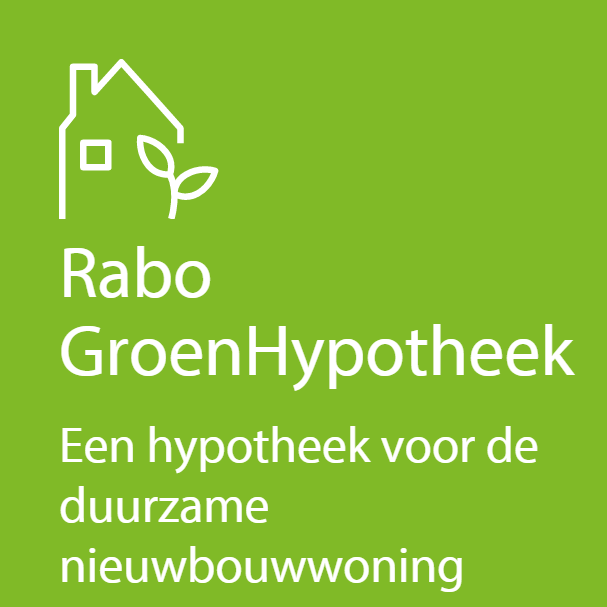 15
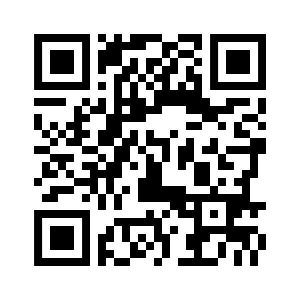 Financiële oplossingenDuurzaam verbouwen met een Energiebespaarlening
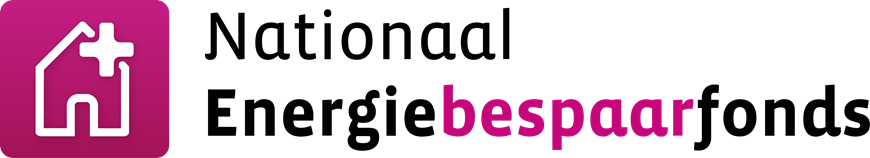 € 2.500 tot € 25.000  (€ 50.000 voor NOM)
Ook voor VVE’s vanaf 10 wooneenheden (specifieke voorwaarden) 
Max. 75% van geïnvesteerd bedrag in zonnepanelen / max leeftijd 75 jr.
Mede mogelijk gemaakt door Rabobank
www.energiebespaarlening.nl
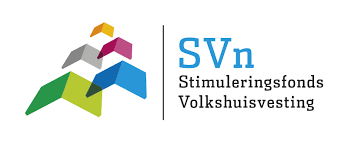 16
.
17